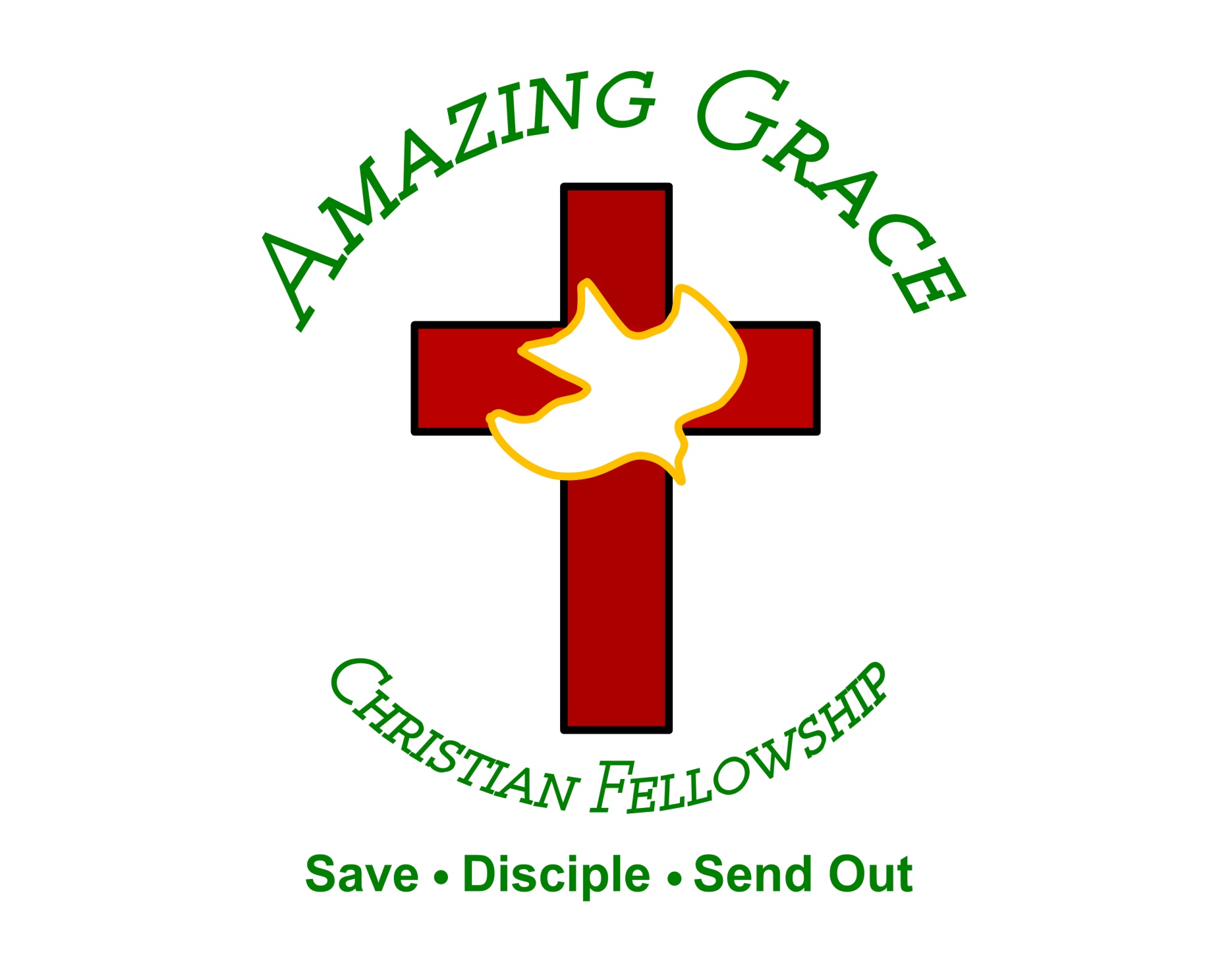 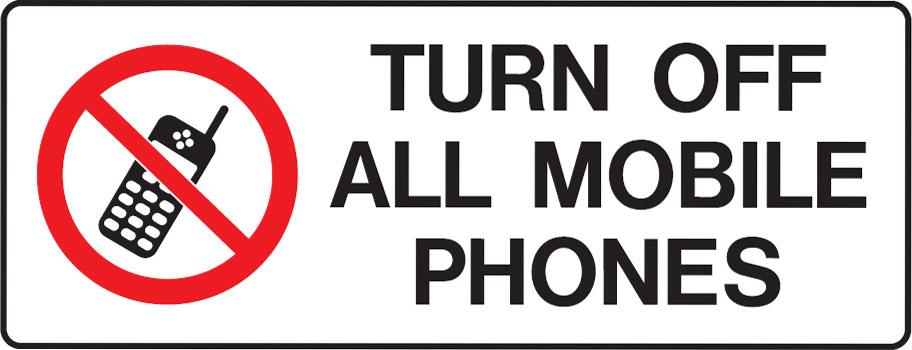 You are My beloved Son 
by Pastor Fee Soliven
Mark 1:9-13
Sunday Morning 
June 15, 2025
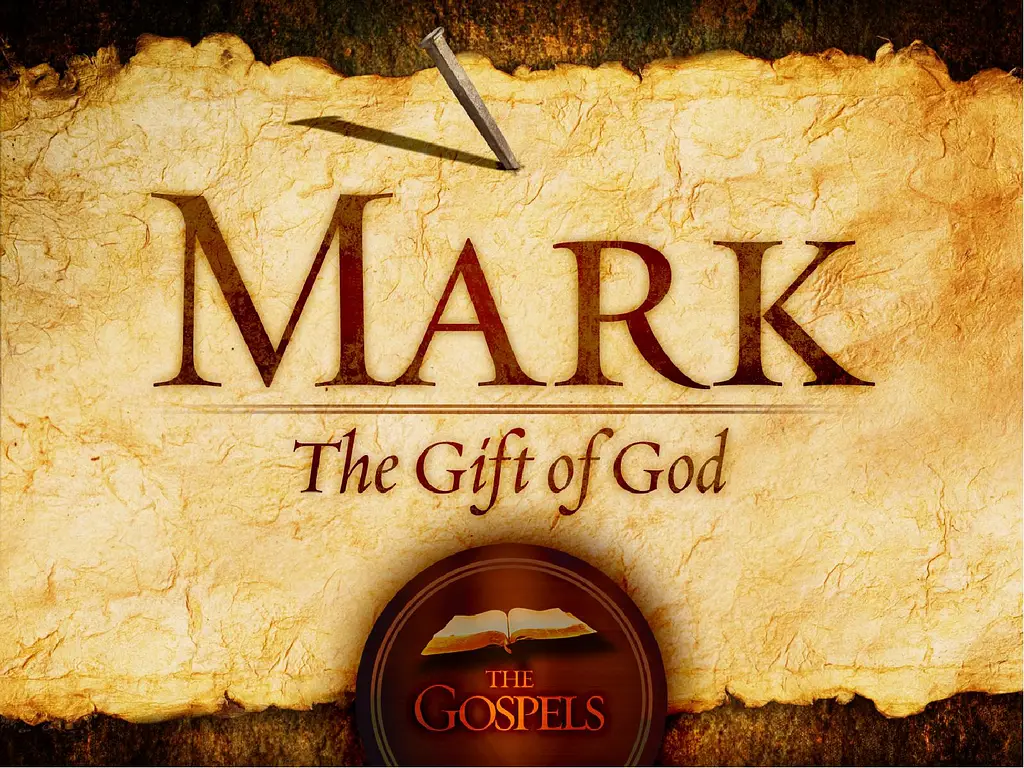 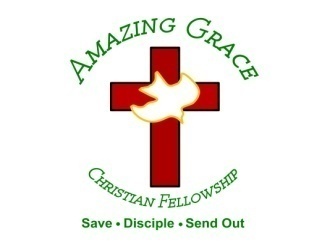 Mark 1:9-20
9 It came to pass in those days that Jesus came from Nazareth of Galilee, and was baptized by John in the Jordan. 10 And immediately, coming up from the water, He saw the heavens parting and the Spirit descending upon Him like a dove.
11 Then a voice came from heaven, "You are My beloved Son, in whom I am well pleased." 12 And immediately the Spirit drove Him into the wilderness. 13 And He was there in the wilderness forty days, tempted by Satan, and was with the wild beasts; and the angels ministered to Him.
9 It came to pass in those days that Jesus came from Nazareth of Galilee, and was baptized by John in the Jordan.
Matthew 2:22-23
22 But when he heard that Archelaus was reigning over Judea instead of his father Herod, he was afraid to go there. And being warned by God in a dream, he turned aside into the region of Galilee. 23 And he came and dwelt in a city called Nazareth, that it might be fulfilled which was spoken by the prophets, "He shall be called a Nazarene."
If John’s baptism was for repentance from sin, why was Jesus baptized?
John 8:46
Which of you convicts Me of sin? And if I tell the truth, why do you not believe Me?
2 Corinthians 5:21
For He made Him who knew no sin to be sin for us, that we might become the righteousness of God in Him.
Hebrews 4:15
For we do not have a High Priest who cannot sympathize with our weaknesses, but was in all points tempted as we are, yet without sin.
1 John 3:5
And you know that He was manifested to take away our sins, and in Him there is no sin.
1. To confess sin on behalf of the nation
Isaiah 6:5
So I said: "Woe is me, for I am undone! Because I am a man of unclean lips, And I dwell in the midst of a people of unclean lips; For my eyes have seen the King, The LORD of hosts."
Nehemiah 1:6
“please let Your ear be attentive and Your eyes open, that You may hear the prayer of Your servant which I pray before You now, day and night, for the children of Israel Your servants, and confess the sins of the children of Israel which we have sinned against You. Both my father's house and I have sinned”
Ezra 9:2-3
“For they have taken some of their daughters as wives for themselves and their sons, so that the holy seed is mixed with the peoples of those lands. Indeed, the hand of the leaders and rulers has been foremost in this trespass."
2. To fulfill all righteousness
Matthew 3:13-15
13 Then Jesus came from Galilee to John at the Jordan to be baptized by him. 14 And John tried to prevent Him, saying, "I need to be baptized by You, and are You coming to me?" 15 But Jesus answered and said to him, "Permit it to be so now, for thus it is fitting for us to fulfill all righteousness." Then he allowed Him.
3. To inaugurate his public ministry to bring the message of salvation to all people
4. To show support for John’s ministry
5. To identify with the penitent people of God, thus with humanness and sin
6. To give us an example to follow God’s Way
10 And immediately, coming up from the water, He saw the heavens parting and the Spirit descending upon Him like a dove.
Isaiah 64:1-2
1 Oh, that You would rend the heavens! That You would come down! That the mountains might shake at Your presence--2 As fire burns brushwood, As fire causes water to boil--To make Your name known to Your adversaries, That the nations may tremble at Your presence!
Characteristics of the Dove
Jesus' Baptism
The Gospels of Matthew, Mark, Luke, and John all describe the Holy Spirit descending like a dove upon Jesus during his baptism. This event firmly established the dove as a symbol of the Spirit's presence and anointing.
Gentleness and Innocence
Doves are known for their gentle and peaceful nature, qualities that align with the character of the Holy Spirit. They are also seen as symbols of innocence and purity.
New Beginnings
The dove's appearance in the story of Noah's Ark, returning with an olive branch after the flood, also connects it with themes of reconciliation and new beginnings, further solidifying its symbolic meaning.
Gentle Nature
Beyond the dove, the Holy Spirit is also symbolized by fire and wind, but the dove is particularly emphasized for its ability to depict the Spirit's personal and gentle nature.
11 Then a voice came from heaven, "You are My beloved Son, in whom I am well pleased."
Ephesians 2:18
For through Him we both have access by one Spirit to the Father.
2 Corinthians 13:14
The grace of the Lord Jesus Christ, and the love of God, and the communion of the Holy Spirit be with you all. Amen.
1 Thessalonians 1:2-5
2 We give thanks to God always for you all, making mention of you in our prayers, 3 remembering without ceasing your work of faith, labor of love, and patience of hope in our Lord Jesus Christ in the sight of our God and Father,
4 knowing, beloved brethren, your election by God. 5 For our gospel did not come to you in word only, but also in power, and in the Holy Spirit and in much assurance, as you know what kind of men we were among you for your sake.
12 And immediately the Spirit drove Him into the wilderness.
Romans 8:14
For all who are led by the Spirit of God are sons of God…
The word for compelled is very forceful in the Greek called Anagkazo Definition: conveying the meaning of “thrown out” or “cast out.”
Mark 1:34
Then He healed many who were sick with various diseases, and cast out many demons; and He did not allow the demons to speak, because they knew Him.
Mark 1:39
But He said to them, "Let us go into the next towns, that I may preach there also, because for this purpose I have come forth." 39 And He was preaching in their synagogues throughout all Galilee, and casting out demons.
13 And He was there in the wilderness forty days, tempted by Satan, and was with the wild beasts; and the angels ministered to Him.
The Wilderness Experience
Purification and Preparation:
The wilderness served as a place of spiritual cleansing and preparation for the ministry Jesus was about to embark on. It was a time of intense focus on God and His will, setting the stage for the teachings and actions that would follow.
Testing and Temptation:
During his time in the wilderness, Jesus was tempted by Satan in various ways, including physical hunger, the desire for earthly power, and the temptation to prove his divinity through a miraculous act. This testing was a crucial part of his preparation, demonstrating his commitment to God's will and his ability to resist sin.
Demonstrating Divine Identity:
The wilderness experience also served to reveal Jesus' true identity as the Son of God, the Messiah. His ability to overcome temptation and his focus on spiritual matters over worldly desires reinforced his divine nature.
Symbolic Significance:
The 40 days in the wilderness also hold symbolic meaning, paralleling the 40 years of Israel's wandering in the desert and representing a period of trial, testing, and transformation. It's a reminder of the spiritual journey and the challenges believers face in their faith.
1. Announcing Jesus’ birth to Mary
2. Reassuring Joseph
3. Naming Jesus
4. Announcing Jesus’ birth to the shepherds,
5. Protecting Jesus by sending his family to Egypt
6. Ministering to Jesus in Gethsemane
1 Thessalonians 4:13-18
13 But I do not want you to be ignorant, brethren, concerning those who have fallen asleep, lest you sorrow as others who have no hope. 14 For if we believe that Jesus died and rose again, even so God will bring with Him those who sleep in Jesus.
15 For this we say to you by the word of the Lord, that we who are alive and remain until the coming of the Lord will by no means precede those who are asleep. 16 For the Lord Himself will descend from heaven with a shout, with the voice of an archangel, and with the trumpet of God. And the dead in Christ will rise first.
17 Then we who are alive and remain shall be caught up together with them in the clouds to meet the Lord in the air. And thus we shall always be with the Lord. 18 Therefore comfort one another with these words.
1 Corinthians 15:50-54
50 Now this I say, brethren, that flesh and blood cannot inherit the kingdom of God; nor does corruption inherit incorruption. 51 Behold, I tell you a mystery: We shall not all sleep, but we shall all be changed-- 52 in a moment, in the twinkling of an eye, at the last trumpet. For the trumpet will sound, and the dead will be raised incorruptible, and we shall be changed.
53 For this corruptible must put on incorruption, and this mortal must put on immortality. 54 So when this corruptible has put on incorruption, and this mortal has put on immortality, then shall be brought to pass the saying that is written: "Death is swallowed up in victory."
20 Again, when a righteous man turns from his righteousness and commits iniquity, and I lay a stumbling block before him, he shall die; because you did not give him warning, he shall die in his sin, and his righteousness which he has done shall not be remembered; but his blood I will require at your hand.
Acts 2:38-39
38 Then Peter said to them, "Repent, and let every one of you be baptized in the name of Jesus Christ for the remission of sins; and you shall receive the gift of the Holy Spirit. 39 For the promise is to you and to your children, and to all who are afar off, as many as the Lord our God will call."
Donate with our QR code app to 
Amazing Grace Christian Fellowship








Donations are Deeply Appreciated!
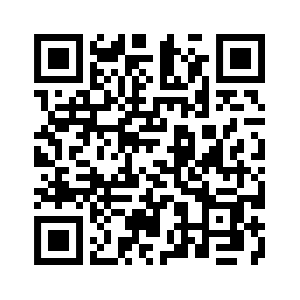 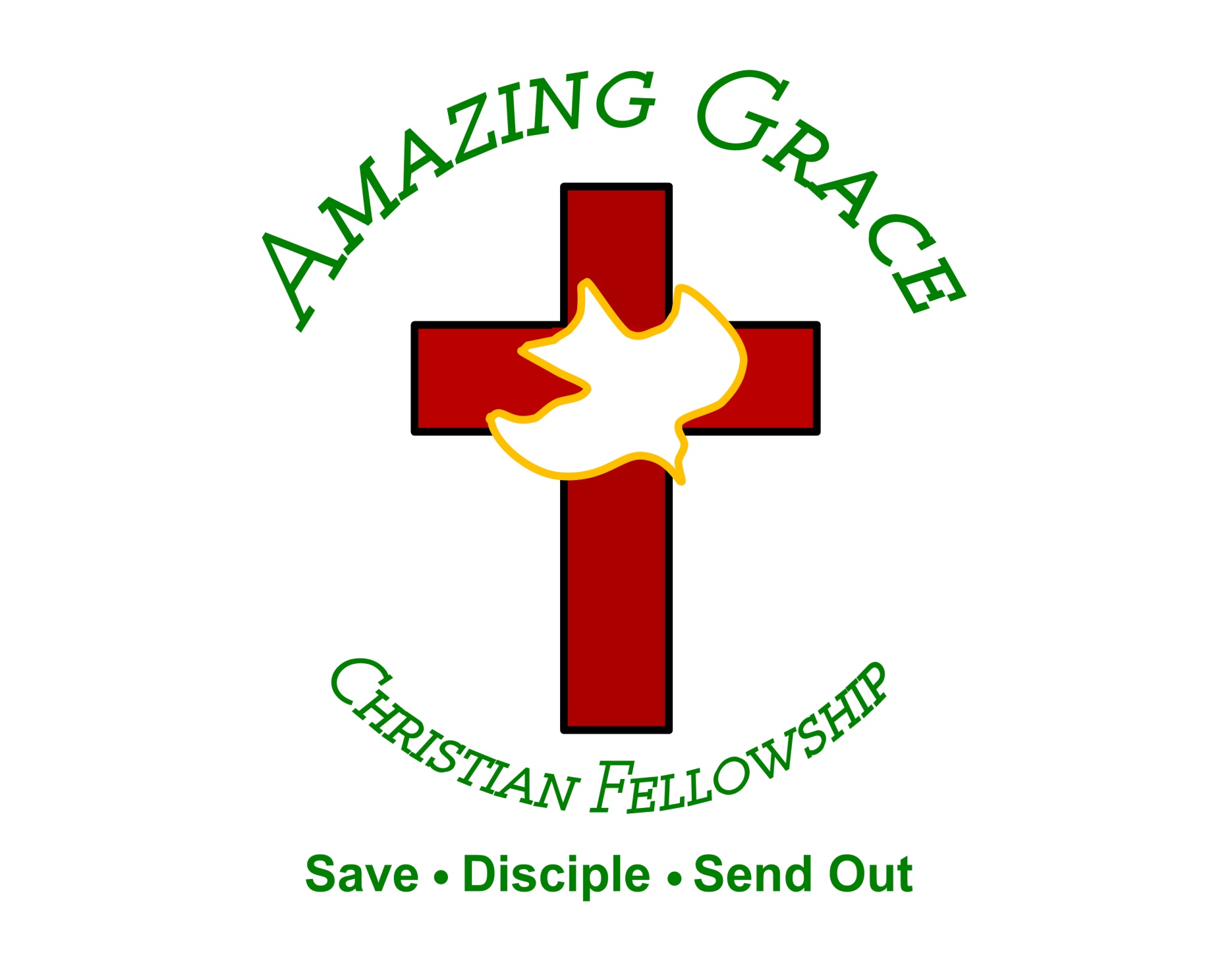